PLACE AUX ENFANTS
“Découverte de nos métiers”
Classes de 2e et 3e maternelles de l’école communale de Weyler
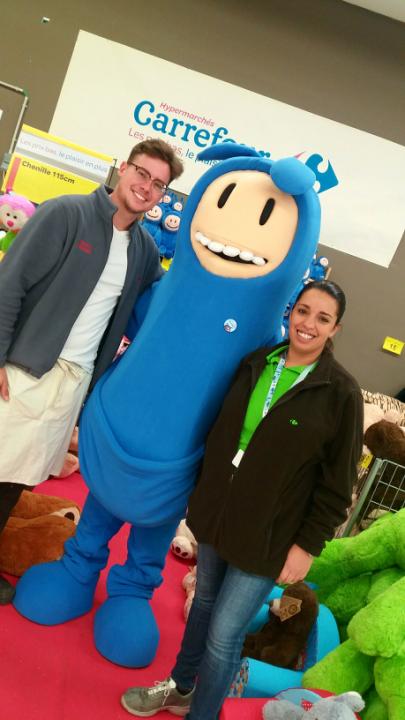 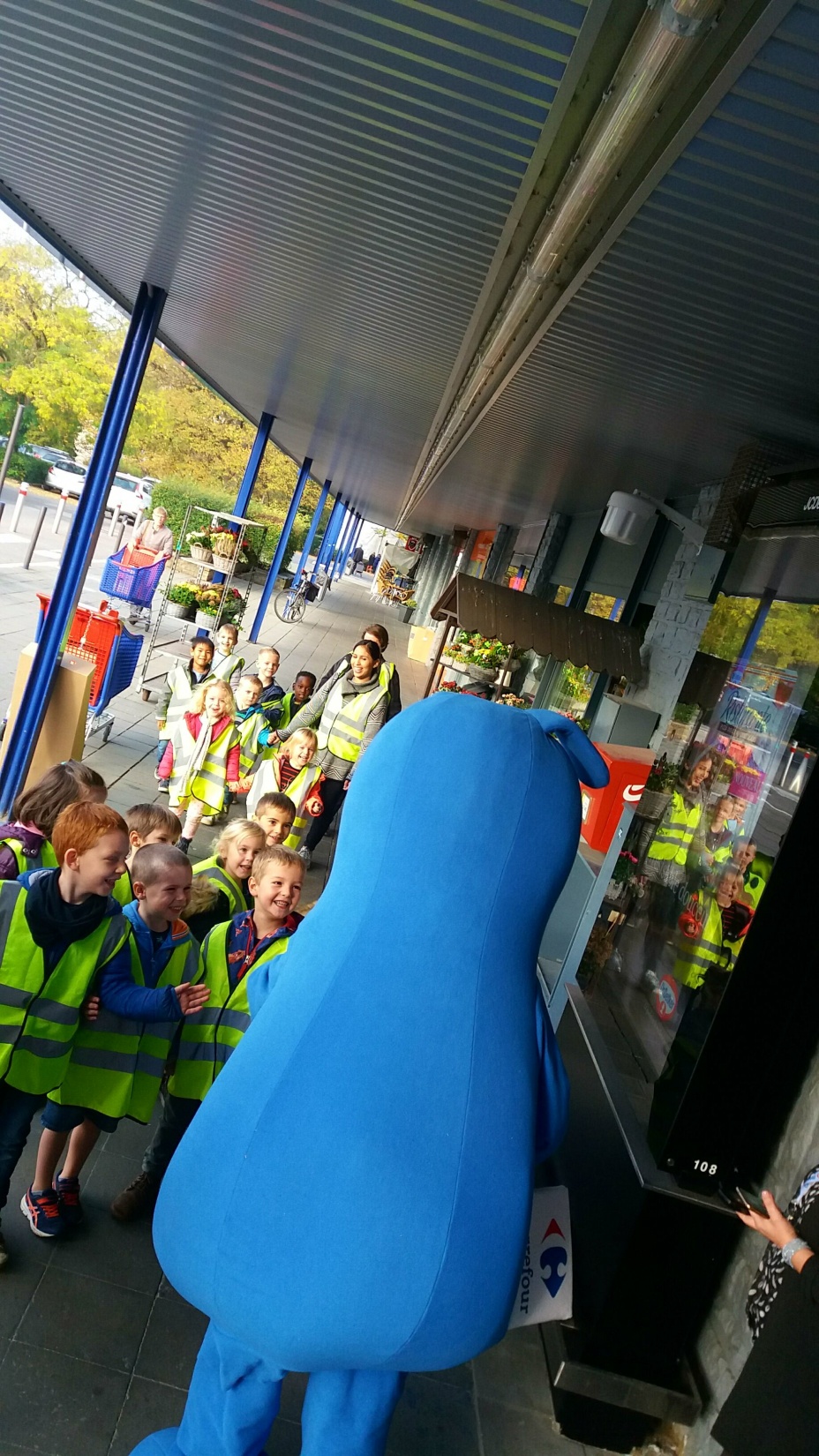 Un acceuil chaleureux par Hyp en personne
Alexandre Minelli
Ass Boulangerie
Sabrine Chlagou
Ass Fruits & Légumes
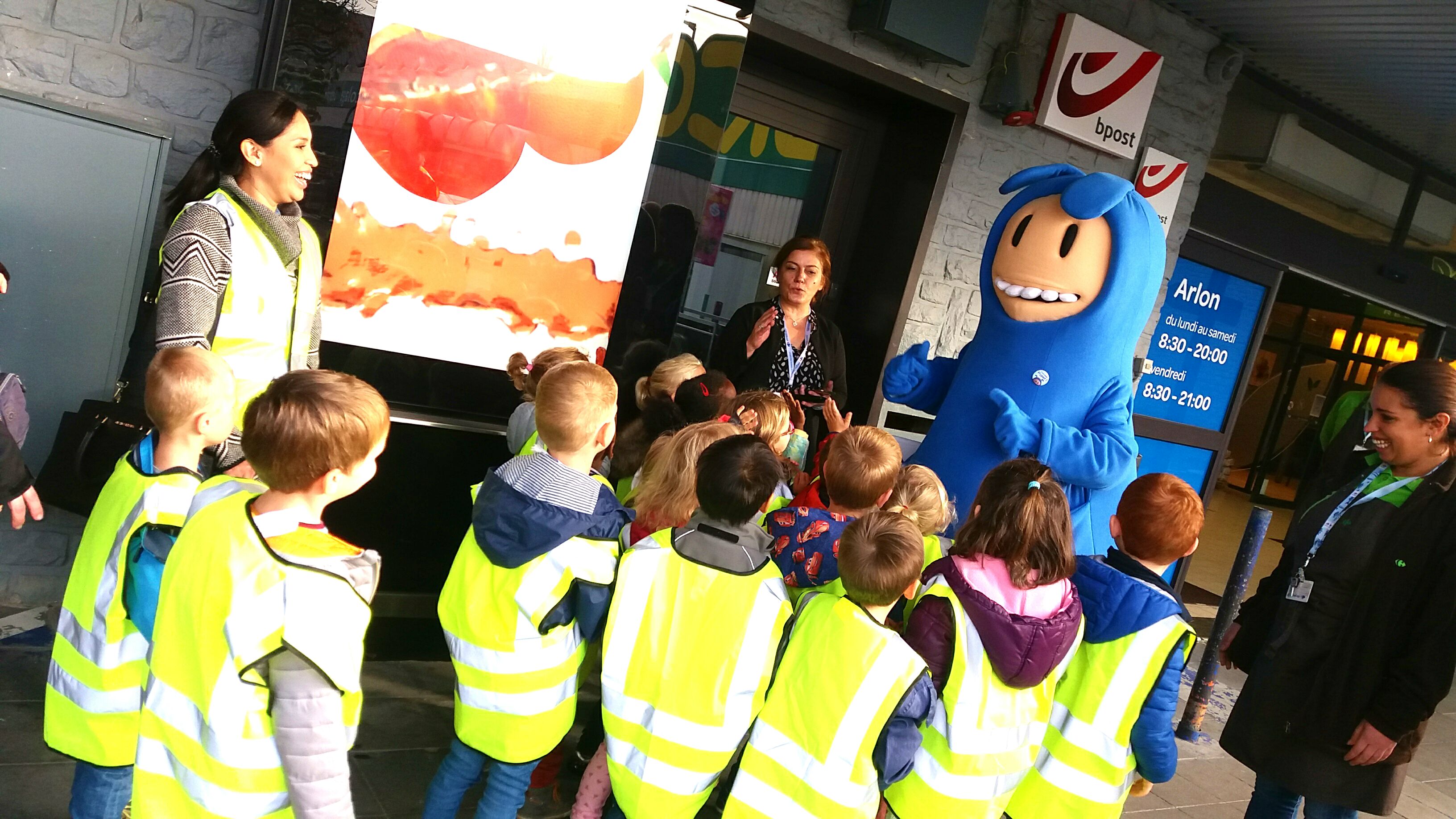 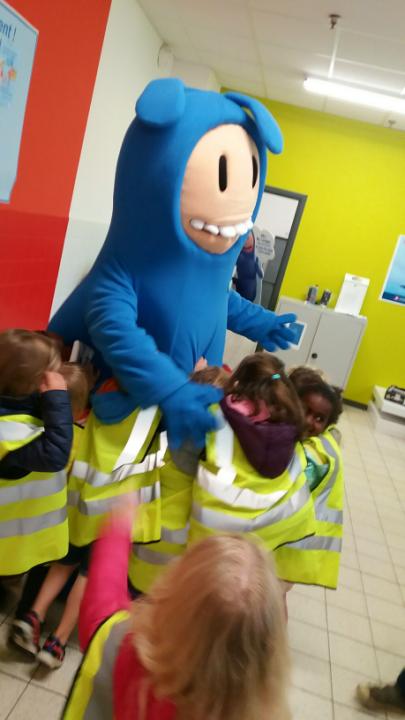 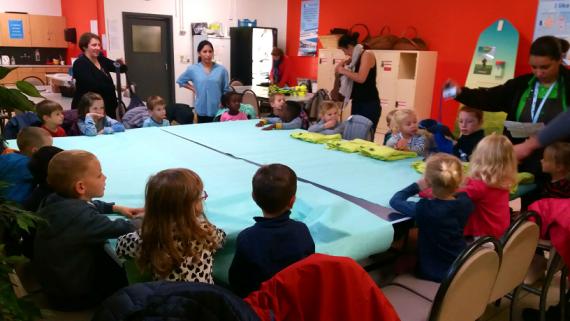 Un vrai Briefing avec remise de l’équipement officiel
Découverte du principe du Bake-Off & dégustation de pains cuits sur place.
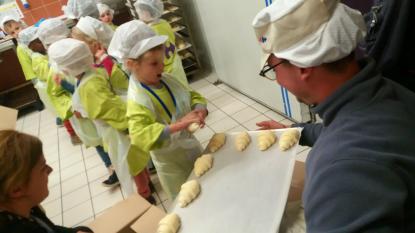 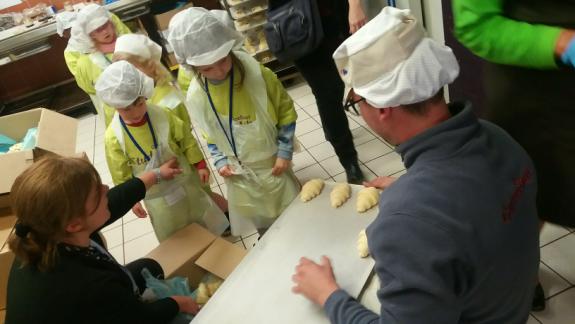 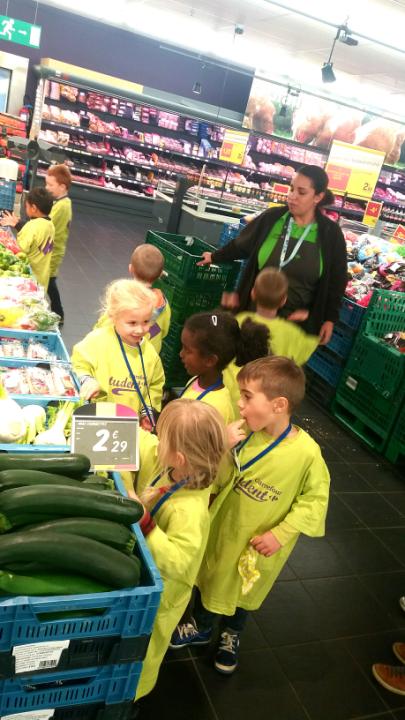 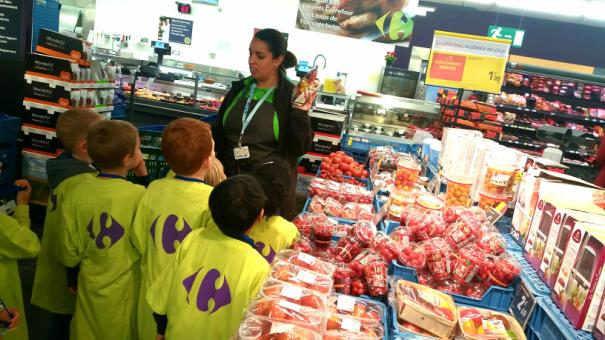 Sensibilisation des diverses familles en fruits & légumes et de la saisonnalité
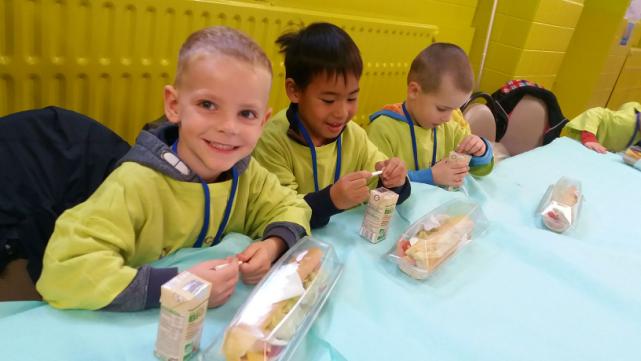 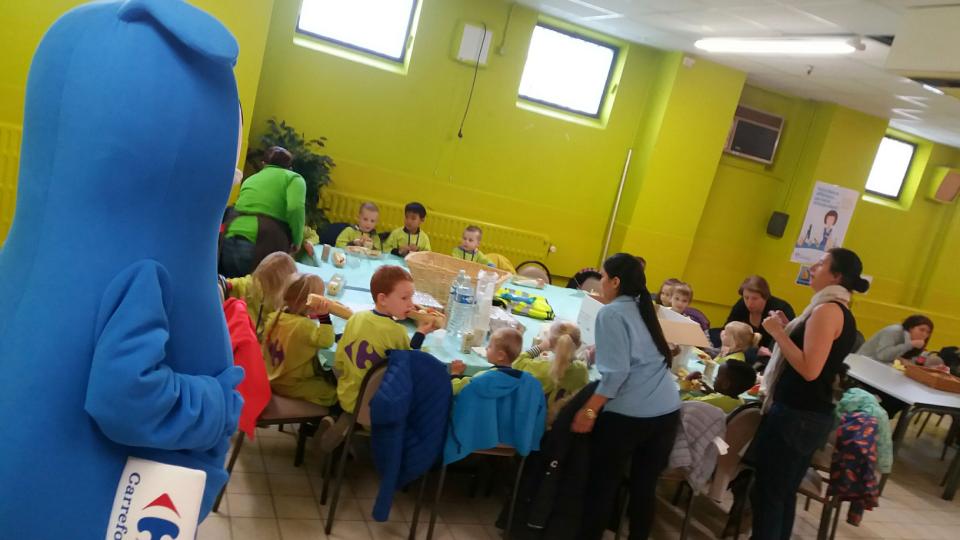 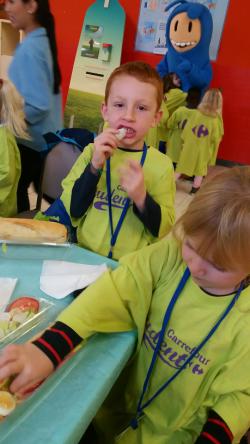 Fin d’une journée riche en partage.
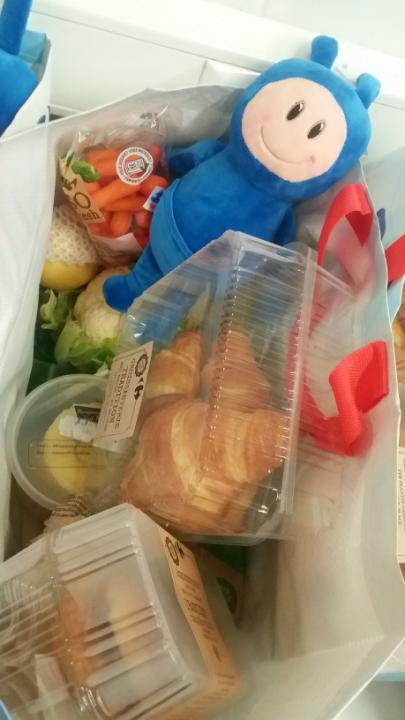 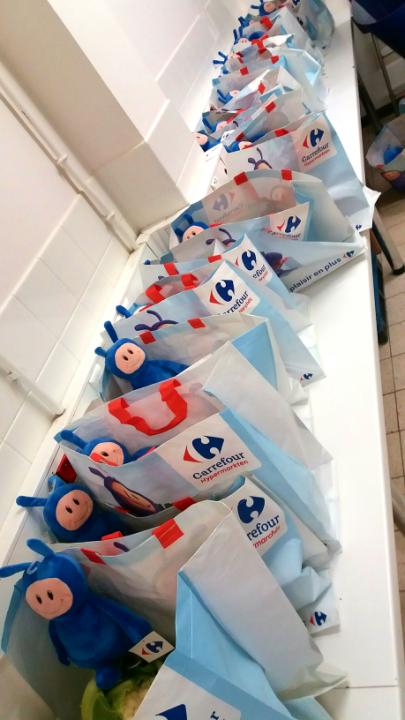 Et pour clôturer en beauté, 
Hyp distribue des cadeaux.
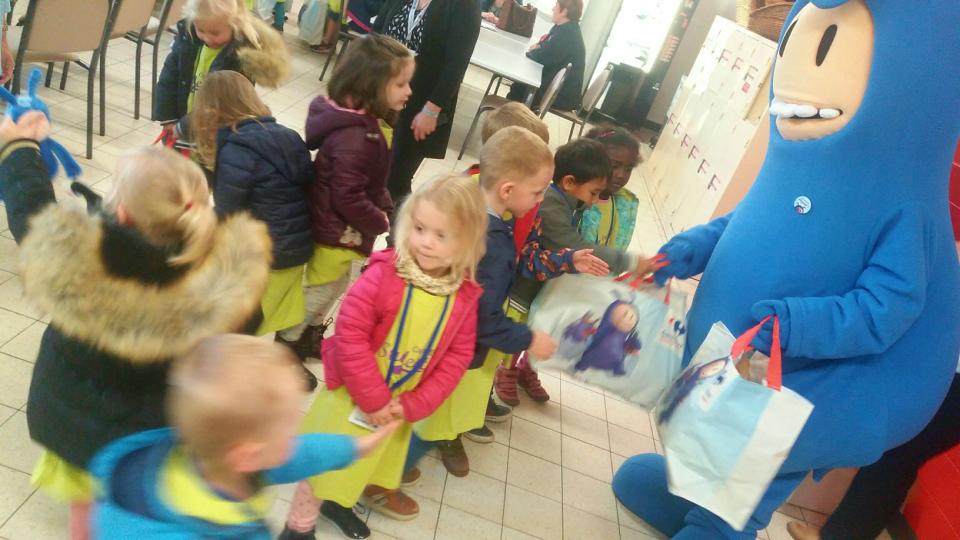